La diffusione delle informazioni statistiche del Comune di Firenze
Portale statistico
Annuario Statistico online
Bollettino mensile di statistica
Twitter @FiStatistica
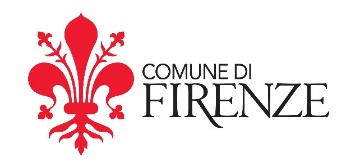 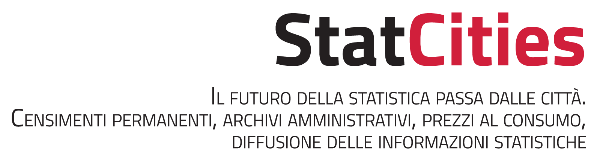 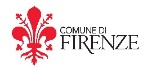 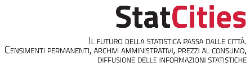 Portale statistico
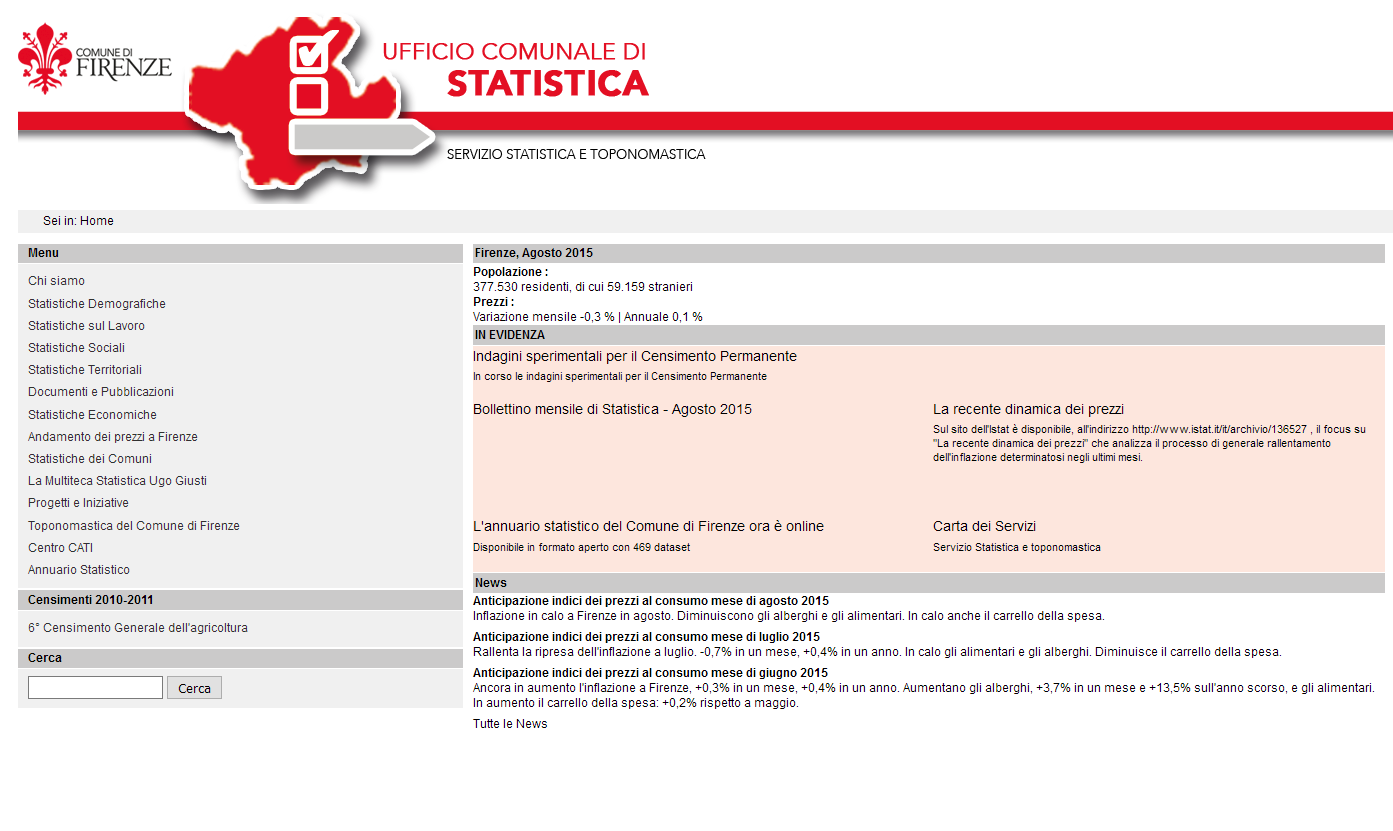 Accessi 2014: 13.772
Pagine visitate: 45.099
Dall'Italia: 94,98%
 
Accessi 2015 (1/1-31/8): 8934
Pagine visitate: 27.329
Dall'Italia: 94,96%
La diffusione delle informazioni statistiche del Comune di Firenze
Servizio Statistica e toponomastica
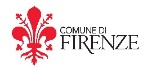 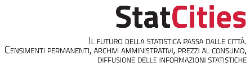 Annuario Statistico online
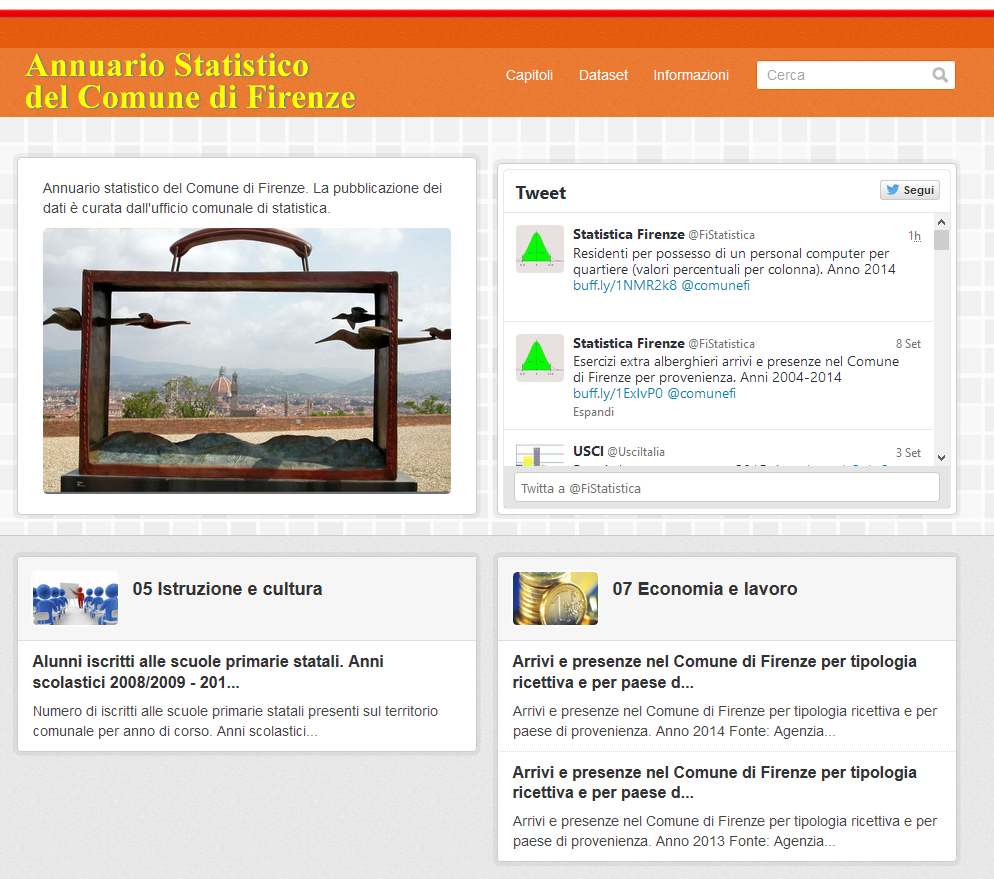 607 dataset pubblicati al 9 settembre 2015
Flusso continuo per il portale opendata opendata.comune.fi.it
La diffusione delle informazioni statistiche del Comune di Firenze
Servizio Statistica e toponomastica
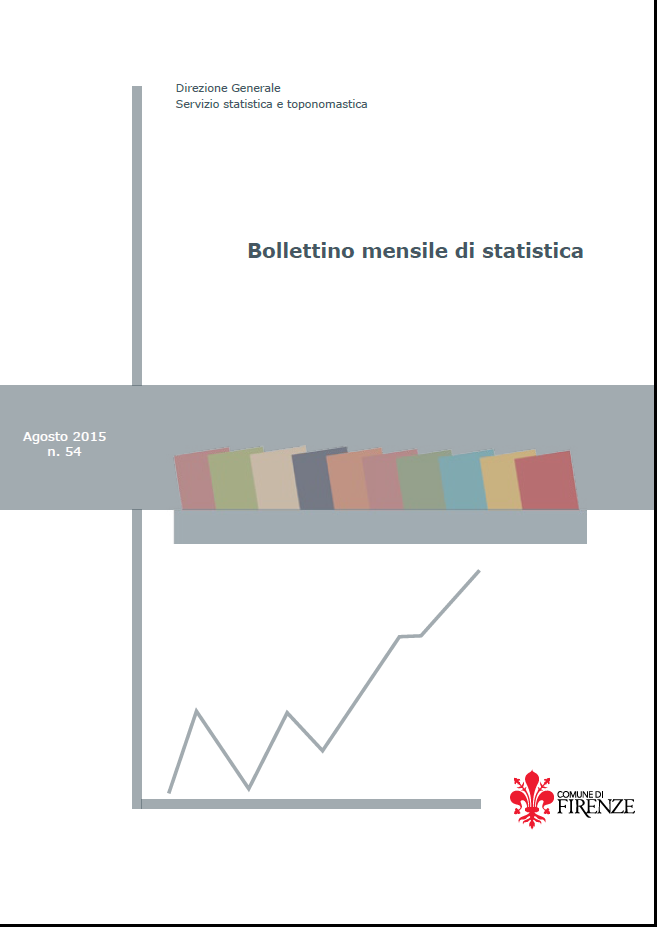 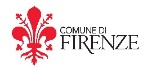 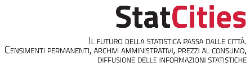 Bollettino mensile di statistica
54 numeri
Rubriche fisse su demografia, prezzi meteorologia, dati territoriali
Ogni mese uno studio specifico
La diffusione delle informazioni statistiche del Comune di Firenze
Servizio Statistica e toponomastica
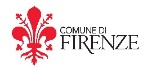 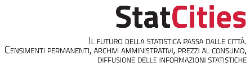 Twitter @FiStatistica
526 followers
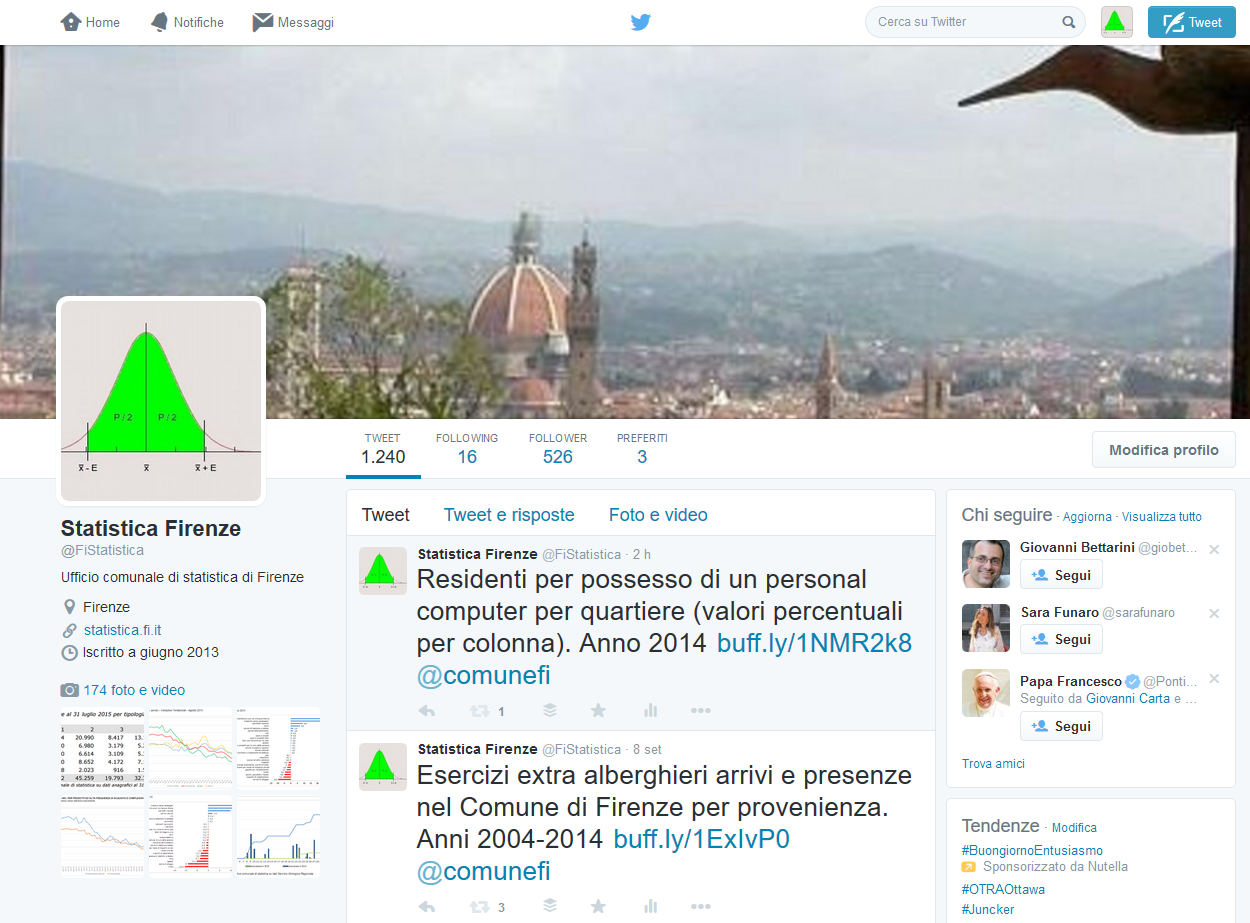 1.240 tweet dal giugno 2013 (almeno uno al giorno)
con dati, link, grafici e tabelle
La diffusione delle informazioni statistiche del Comune di Firenze
Servizio Statistica e toponomastica